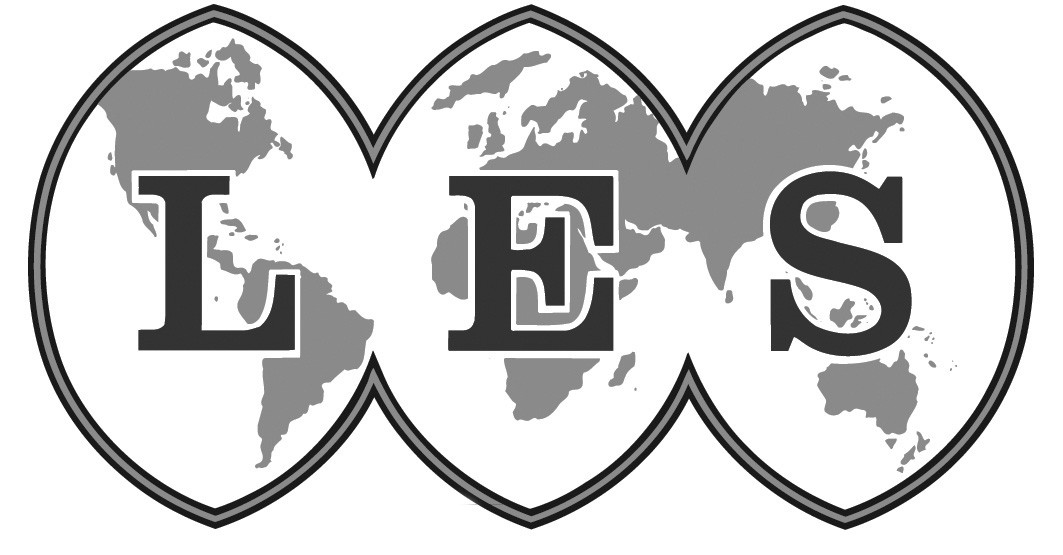 Unified Patent Court Part II: Practical advice about the impact on current and future license agreementsMarch 28, 2022
LES France
LES Benelux
1
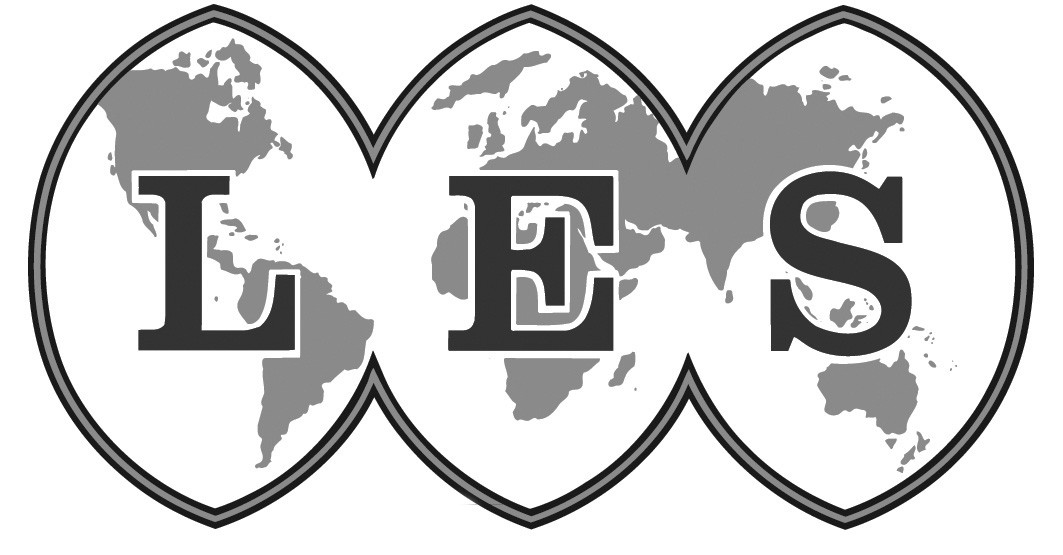 Agenda
Welcome (LES Benelux members password: OPTION, send to secretariat@les-benelux.org to receive the slides and certificate) 
Presentation: Are your agreements UPC-proof?
Poll
Panel discussion
Poll
Q&A
2
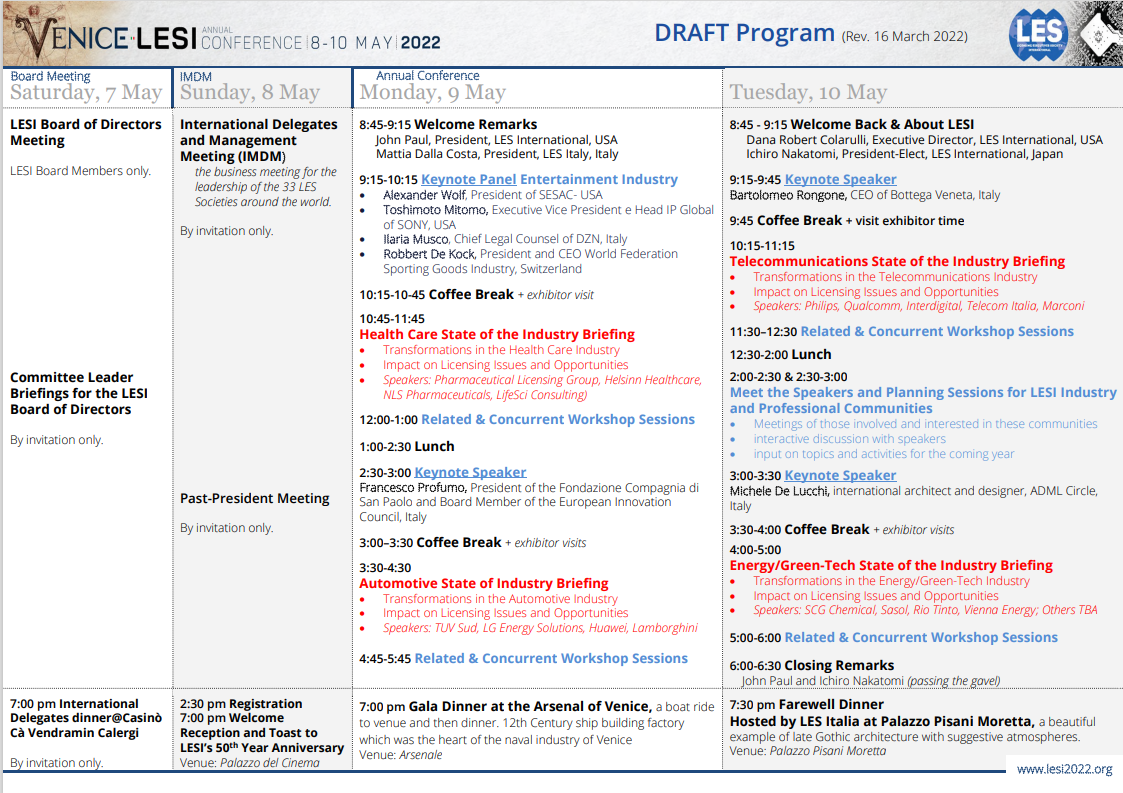 https://lesi2022.org/
3
Jean-Baptiste Thiénot
Partner in the IP/IT team of CMS Francis Lefebvre Avocats. His practice focuses on industrial property law, particularly patent law.
His practice covers litigation (infringement and nullity actions, employee invention issues) as well as advice and drafting of contracts (R&D contracts, assignment and licensing, audit of rights portfolio) in various industrial sectors, in particular in the life sciences, mechanical and electronic fields. He is frequently involved in matters relating to products subject to specific regulations.
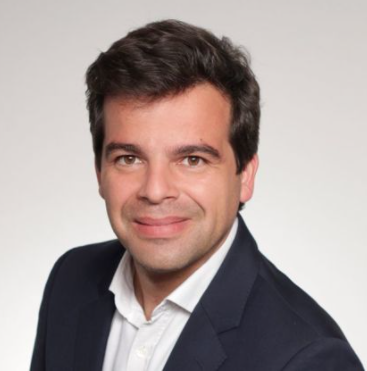 4
Are your agreements UPC-proof?
Jean-Baptiste Thiénot
[Speaker Notes: Dear All,

It is a great honour for me to take part to this panel and to speak to the LES members. A special thank you for Kathleen  De Belder from LES Benelux who invited me to take part to this event. 

I wrote an article some time ago entitled « Are your agreements UPC proof? » and this is also today’s theme. To be more specific the title sould have been « are your agreement UPC AND UNITARY PATENT proof » but this does not sound great. However, the idea is obviously to cover UPC as well as UP.

My role today is to set the scene for the panel discussion. To give you a first overview before we discuss these points with this great panel and interact with you. We will try to identify certain aspects of the new system which can or needs to be anticipated in your contractual provisions.]
Main subjects which could be anticipated by contractual provisions
Obtaining an Unitary Patent

II.     Filing an Opt-out for “classic” European patents

III.    Right to bring an action
[Speaker Notes: We identified three aspects which are likely to raise certain contractual issues.

- The 1st aspect is obtaining an UP. As you know, this is something which is not automatic. For your pending patent applications, you will have the choice to seek or not the UNITARY EFFECT. This is a strategic choice which you will need to do within a very short amount of time

The 2nd aspect is the famous « opt out » decision. As you know, this is the possibility to waive the UPC’s juridiction. This decision is also very strategic and if the concerned patent is co-owned and/or licensed, this decision may difficult to take.

The 3rd and last point I want to cover today is more classic: we all have provisions in our agreements to limit or extend the right of the licensee to bring an action. The new system makes these provisions even more important than before. We will discuss this further.]
I. Obtaining an Unitary Patent
What is a Unitary Patent ?
Article 3(2) EU Regulation No 1257/2012 : 
European patent with unitary effect provides uniform protection in all participating Member States

Provides uniform protection: 
this means that the claims are necessarily identical from one country to another 
They can only be revoked or extinguished with respect to all participating Member States. 
On the other hand, a license can be granted for some of the territories of protection only (article 3.2 of the Regulation)
[Speaker Notes: Yo all already know what an UP is. Today, after grant, you can have a collection of title in each country that you designate. Tomorrow you will have the opportunity to obtain an unitary title for 24 Member States. It shall provide uniform protection and shall have equal effect in all the participating Member States.

Like for the EU trademark, this has a lot of advantages : this should be cheaper and simpler.  You only have to pay one annual fee etc

The main drawback is that if you lose this patent, you will lose protection in all these countries.

Another specifity of the UP is that you cannot assign or transfer a part of the territory covered by the UP. This is prohibited by art. 3(2). On the other hand, it is possible to grant licenses for only certain part of the territory]
How to obtain a Unitary Patent?
Who? The patent owner 

Conditions : 
a European patent is applied for and processed in the usual way by the EPO
within one month from the date of publication of the grant: request for unitary effect to be registered in the ad hoc register (Article 9g EU Regulation No 1257/2012)

The unitary effect is retroactive: 
The unitary patent takes effect in the participating Member States on the day of publication by the EPO of the mention of the grant of the European patent (Article 4(1) of the Regulation)
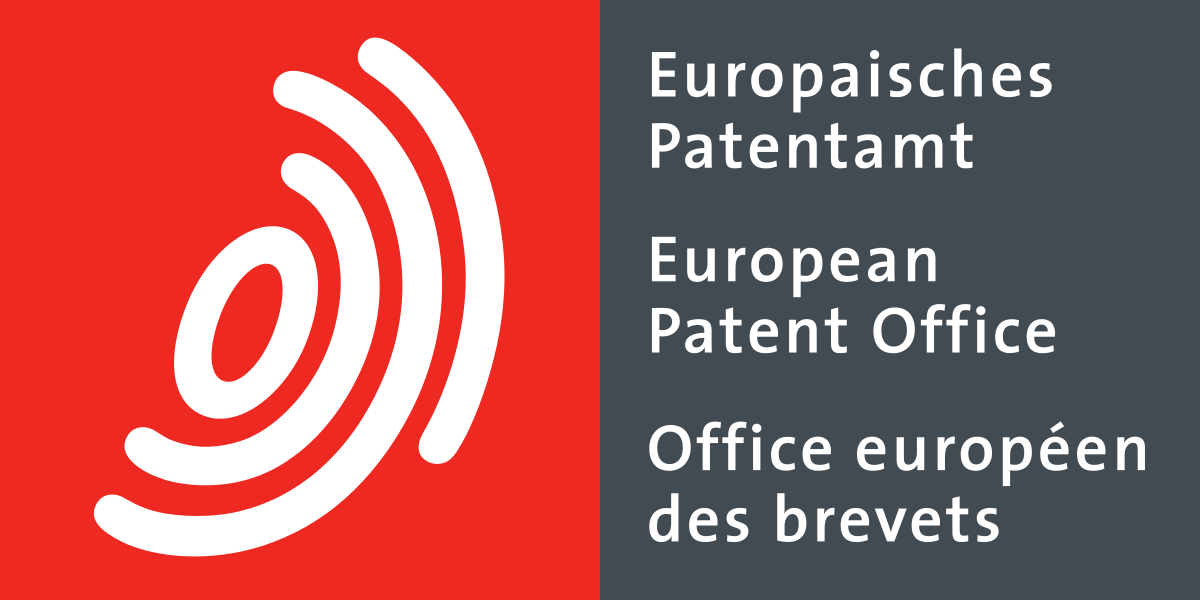 [Speaker Notes: During the previous session, we heard that the new system should enter into force by the end of this year. This means that you may need to take a decision as to the unitary effect very soon. Indeed, this is something which is not always clear but a UP is just an classic EP.  Once the system will be in force, each EP could become an UP. You don’t have to file a new patent application. All the patent applications which are currently pending could benefit from the UNITARY PROTECTION. 

This means that if you have pending patent applications, you could obtain an unitary patent as soon as the new system starts.

This is an opportunity for the reasons which I already mentionned : you will have a single title which will be valid in several countries.

And you have a very short time period to benefit from this opportunity. If you miss the 1 month deadline = > you will never benefit from the unitary protection. You will obtain a « classic » EP. You will keep the possilibity to litigate before the UPC

So, if you want to obtain an UP, how does it work? 

- proprietor of a European patent has to file a « request for unitary effect »]
What happens in case of co-ownership ?
The co-owners may have different views as to the relevance of the unitary effect
It is recommended to have a clear contractual decision-making in place between the parties
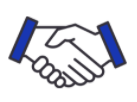 [Speaker Notes: This raise the question « who is the patent proprietor » particularly in case of co-ownership. 

If the coowners disagree on the opportunity to obtain an UP of not, this may raise complexe legal questions. Which co-ownership regime should apply? This may be complicated. According to Art 7, this would be the law of the 1rst application. So if the 1rt applicant is a French company, the decision making process would be governed by article L.613-29 IPC

It is then very difficult at this stage to anticipate the outcome of this kind of dispute and it could weaken the effective protection.

It then highly recommended to have a contractual provision in place which will clearly establish that one of the co-owner is entitled to seek the unitary protection on behalf of the others.]
What about the licensee’s position as to the unitary effect?
Proprietor must anticipate to submit a valid request in time
Licensee’s participation
Possibility to include the licensee in the decision to file a request for unitary effect
Anticipation
ensure an effective contractual mechanism to obtain in due time the approval of co-proprietors
Could be relevant to include a contractual mechanism in the license to obtain the licensee’s position as to the unitary effect of the licensed patent
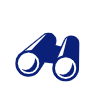 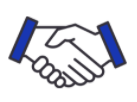 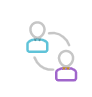 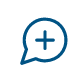 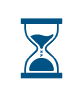 [Speaker Notes: The second question in relation with the unitary effect request is the licensee’s 

The regulation only refers to « proprietor ». Does it mean that the licensee has nothing to say?

From a commerical point of view, 

Even from a legal point of view, this may be dangerous to take a decision on unitary patent if the licensee disagree. : some license agreement have provision according to which the patentee cannot abandon the protection in certain territories whithout warnng the licensee ; licensee may then benefit]
II. Filing an Opt-out for “classic” European patents
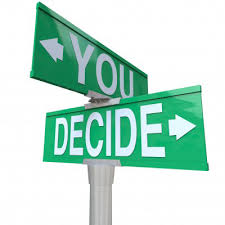 Can the exclusive jurisdiction of the UPC be waived?

For Unitary Patent : No
For the “classic” European patent: Yes for a transitional period of 7 years (renewable)
An action may still be brought before national courts (article 83(1) UPCA)
The patentee can decide to opt-out : the UPC waives jurisdiction
Opt-out can be withdrawn
When an action is initiated before the JUB or a national court, 
no more return possible
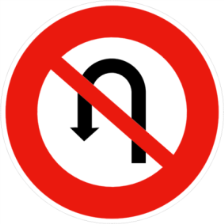 [Speaker Notes: The second strategic decision which needs anticipation is the OPT OUT.

As you all know, the opt out (art 83 UPCA) is the possibility during the transitionnal period to waive the UPC juridiction for « classic » EP

This is very different:
This is not irreversible
This concerns the « classic » EP only]
Should you Opt-out?
Pros/Cons assessment of UPC jurisdiction from the patentee’s perspective:
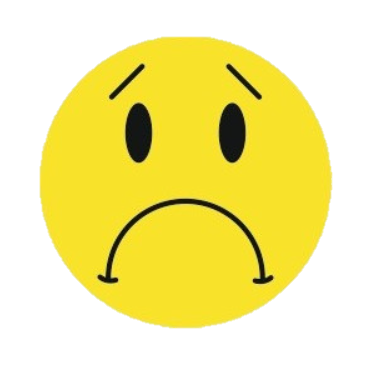 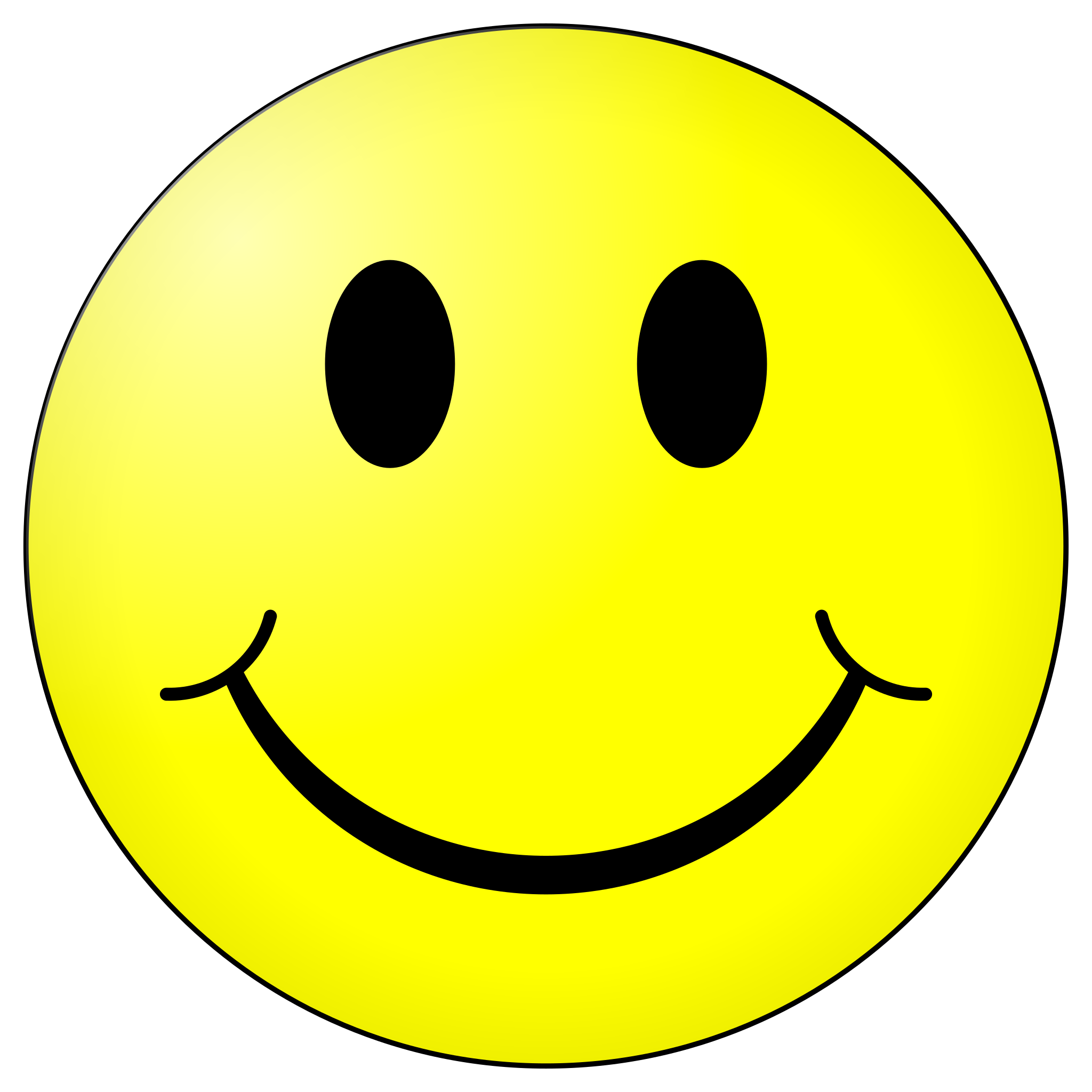 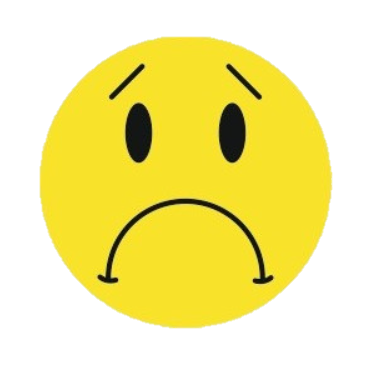 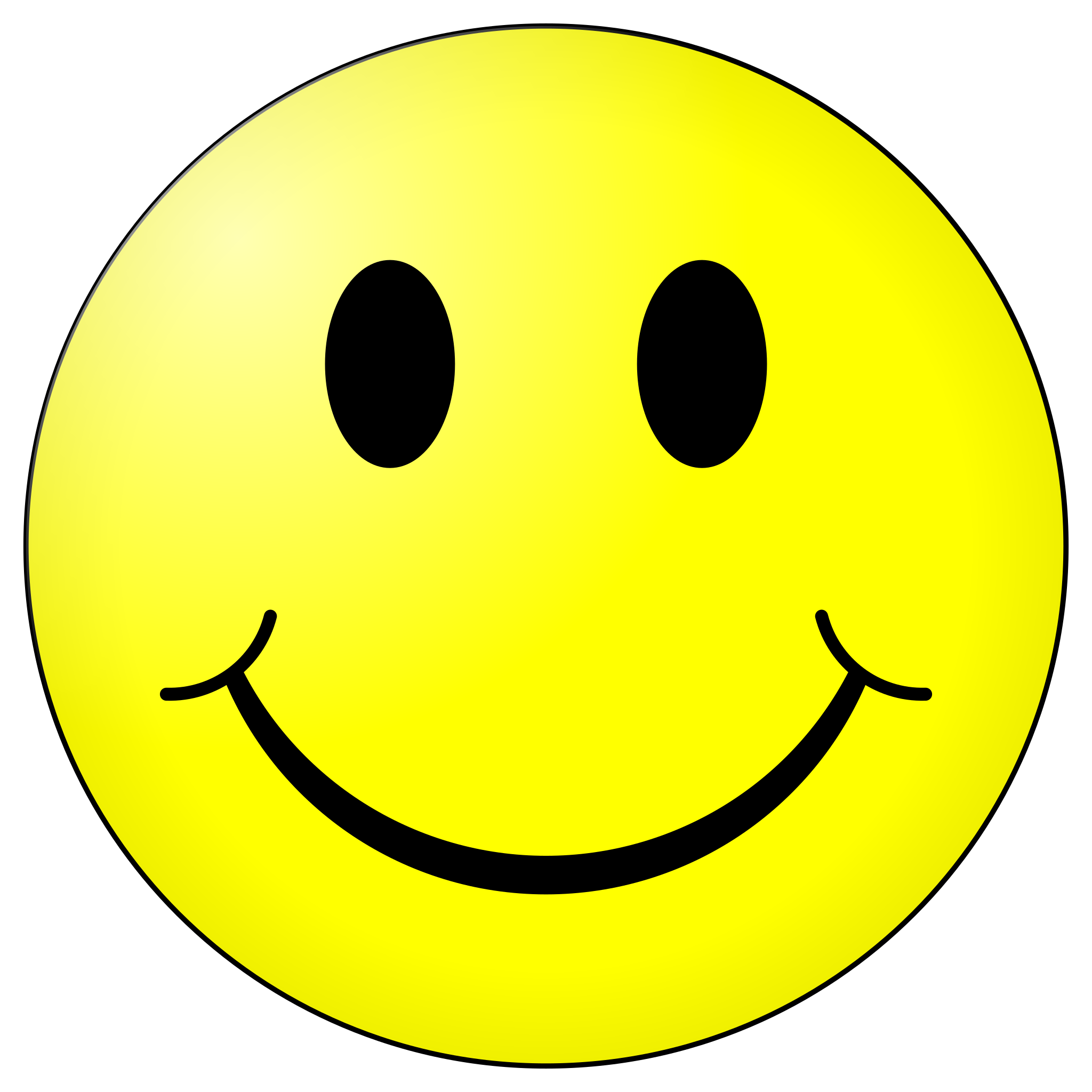 III. Right to bring an action
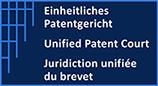 The Licensee’s right
Article 47 UPCA, “Unless the licensing agreement provides otherwise, the holder of an exclusive license in respect of a patent shall be entitled to bring actions before the Court under the same circumstances as the patent proprietor, provided that the patent proprietor is given prior notice”.
Might be easier for a licensee to bring an action before UPC than before national courts, national laws being possible more demanding in this respect
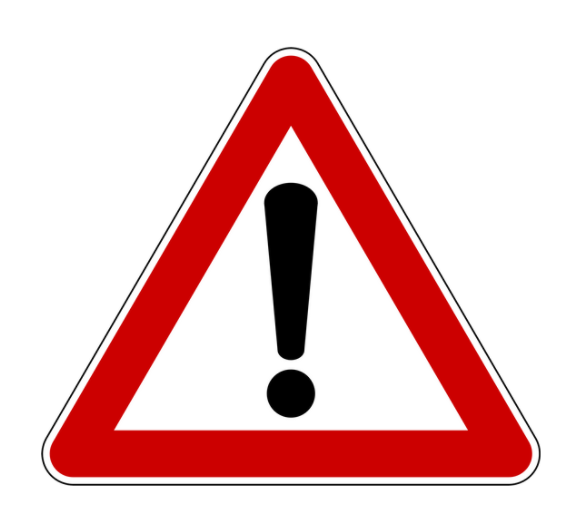 An action brought by a licensee may have irreversible consequences  
It will “freeze” the situation and paralyze the possibility of taking advantage of the opt-out and withdrawal mechanism
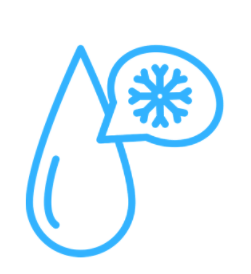 Proprietors should then carry out an audit of the relevant provisions of the license agreements before entry into force of the UPC to avoid uncontrolled initiatives by licensees.
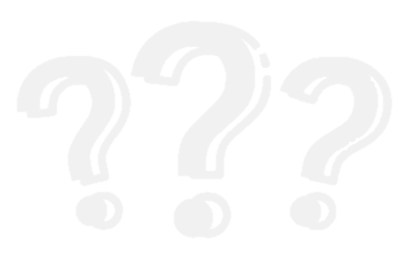 Questions ?
Jean-Baptiste Thiénot 
jean-baptiste.thienot@cms-fl.com
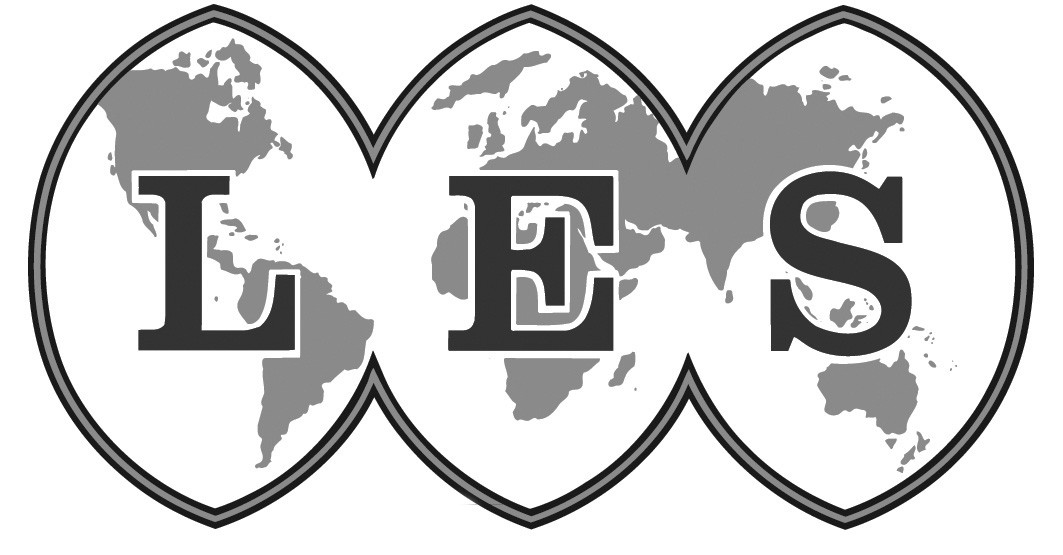 POLL
Background:
Industry/academic/private practice
Question 1: will you apply for a unitary patent? 
YES/NO 
Question 2: will you review your patent portfolio? 
YES/NO
Question 3: will you review your license agreements? 
YES/NO
16
PANEL
Domien Op de Beeck is an attorney-at-law at the Brussels bar and a partner at Bird & Bird LLP, specializing in intellectual property (IP) law and practice for the last 15 years. Domien focuses on patent, trade secret and design matters, but has experience in trademark and copyright disputes as well. Domien advises on IP-rich transactions, due diligence and freedom to operate mandates on a daily basis and has a proven track record in (national and cross-border) IP litigation. Domien is a member of the Licensing Executing Society (LES), the Benelux Trademarks and Design Association (BMM) and the European Patent Lawyers Association (EPLAW), and he is a member of the board at AIPPI Belgium.
Jean-Baptiste Thienot is partner in the IP/IT team of CMS Francis Lefebvre Avocats. His practice focuses on industrial property law, particularly patent law. His practice covers litigation (infringement and nullity actions, employee invention issues) as well as advice and drafting of contracts (R&D contracts, assignment and licensing, audit of rights portfolio) in various industrial sectors, in particular in the life sciences, mechanical and electronic fields. He is frequently involved in matters relating to products subject to specific regulations. 
William Bird is a European, British and German patent and trademark attorney and currently partner of law firm Kirkpatrick in Belgium. He educated at Queens' College Cambridge, honours in Natural Sciences; Electronics and electrical engineer. Industrial experience: development project, product and marketing manager. William Bird has over 30 years of experience in IP including both in-house and private practice and was the former president of LES Benelux.
Achim Krebs (dr.) is a partner in HGF, and founder of the company’s Hague office. He graduated with a doctorate and a diploma in Chemistry from University of Heidelberg, Germany, and holds a degree in patent litigation from University of Strasbourg, France. His practice covers a wide range of chemical and pharmaceutical inventions, and he is acting for a diverse range of companies, from start-ups to multinationals, to investors. He also regularly represents clients in Opposition and Appeal Proceedings before the European Patent Office. He is a Dutch, Belgian and European Patent Attorney, and a registered European Trade Mark and Design Attorney, and listed in the IAM 1000. He is a Past President of the LES Benelux, and regularly lectures on subjects relating to Intellectual Property.
17
Topic 1: Request for unitary effect
18
Topic 1: request for unitary effect
Who can make the request for UP designation? 
Proprietor is in control (article 9 UP Regulation). But who is the proprietor – need to be recorded as such in patent register?
In case of co-ownership: request must be filed via common representative (first name applicant) and must contain a declaration that all proprietors consent to the UP request (Rule 6.2(a) UP Rules).
What about (exclusive and non-exclusive) licensees?
Is this in line with wording of current license or co-ownership or co-development agreements? 
E.g. In case of co-ownership: if contractually one party is responsible for patent maintenance, prosecution, can this party make all decisions?
Risk of conflicting interests between contract partners (examples : UP designation or not; grant of license of right to UP or not)
Who can decide on making the request for UP designation? 
Which law applies to ownership issues? Effect of domicile of (first mentioned) applicant?
Who has jurisdiction?
What legal considerations would be taken into account in solving such dispute between contract parties?
What if patentee made UP designation against will of licensee? 
Therefore, our recommendations:
Review and possibly amend existing contracts (in terms of responsibilities for patent prosecution) or at least agree that UP designation is covered by current wording as well
Joint owners / licensee to seek agreement on UP designation, filing strategy (divisionals, case-by-case or one size fits all)
Patent entitlement issues: address before grant of EP
19
Topic 2: Opt-out
20
Topic 2: Opt-out
Who does the opt out?
83(3) UPCA: proprietor
What if not recorded as proprietor?
What if two or more proprietors
What if SPC is granted
Is this in line with current agreements? 
Risk of conflicting interests between contract partners (examples)
Who can decide on the opt out? What relevant factors? 
Opt-out will be preferred? Means status quo? Or not?
How to address (or ignore)?
Careful for connection with standing to sue
When is the opt-out effective? What happens when an action has started before opting out? Will the sunrise period be sufficiently long to avoid revocation action before the UPC?
How to properly address in (future) agreements, our recommendations?
21
Topic 3: Right to bring an action
22
Topic 3: right to bring an action
Who can bring an infringement claim
Proprietor. What in case of joint ownership?
Exclusive Licensee
Non-exclusive licensee
More liberal than many national laws? 
Yes, e.g. compared to Belgium (exclusive licensee needs (implied) consent to sue; non-exclusive licensee has no standing) 
Potential issues
Standing to sue for licensee may drag the proprietor into unwanted litigation or may hinder proprietor's opt-out strategy
Effect of action of one licensee towards other licensees?
Effect of lack of registration as proprietor or as license? Who can claim damages?
23
Topic 4: Other contractual issues
24
Topic 4: other contractual issues
These issues affect many agreements
licenses
Patent management or co-ownership agreements 
Co-development, consortia, CRM and similar service agreements
Employee/employer relationship

Jurisdiction and arbitration clauses

Which court has jurisdiction over licensing disputes
Will UPC have a say in FRAND disputes?
Counterclaim vs main claim
Breach of license is an infringement claim?
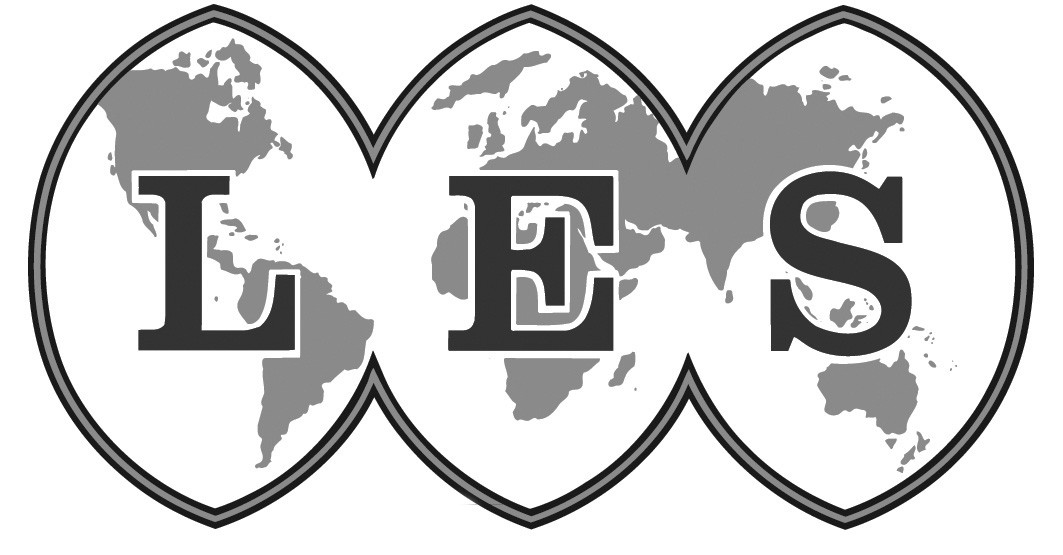 POLL
Question 1: will you apply for a unitary patent? 
YES/NO 
Question 2: will you review your patent portfolio? 
YES/NO
Question 3: will you review your license agreements? 
YES/NO
26
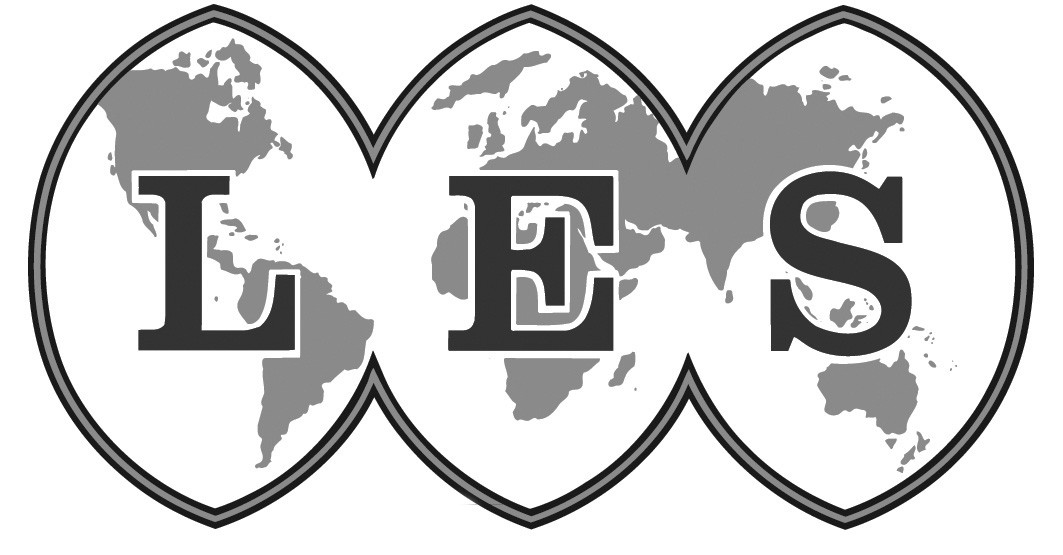 Thank you!
LES Benelux members password: OPTION
27